Python – Data Persistence
Αρχές Γλωσσών Προγραμματισμού και Μεταφραστών
Data Persistence
Αρχεία csv – ανάγνωση και εγγραφή
Pickle – shelves Lilbraries
Η κωδικοποίηση JSON
Σχεσιακές βάσεις δεδομένων
NoSQL βάσεις δεδομένων
2
Αρχεία CSV 1/2
Τα αρχεία CSV χρησιμοποιούνται για την αποθήκευση μεγάλου αριθμού μεταβλητών  ή δεδομένων - το περιεχόμενο αποθηκεύεται σε απλό κείμενο.

To module CSV είναι μια ενσωματωμένη λειτουργία που επιτρέπει στην Python να αναλύει αυτούς τους τύπους αρχείων.
Αρχεία CSV 2/2
Το κείμενο μέσα σε ένα αρχείο CSV παρατίθεται σε σειρές και κάθε ένα από αυτά έχει στήλες, όλες διαχωρισμένες με κόμματα. 

Κάθε γραμμή του αρχείου είναι μια σειρά ενώ τα κόμματα χρησιμοποιούνται για τον ορισμό και τη διαίρεση κελιών.
Ανάκτηση από αρχείο κειμένου
name,department,birthday month 
John Smith,Accounting,November 
Erica Meyers,IT,March
CSV
import csv 

with open('employee_birthday.txt', mode='r') as csv_file: 
	csv_reader = csv.DictReader(csv_file)
	 line_count = 0
	 for row in csv_reader:
 		if line_count == 0:
 			print(f'Column names are {", ".join(row)}’) 
			line_count += 1 
		print(f'\t{row["name"]} works in the {row["department"]} department, and was born in {row["birthday month"]}.’)
		 line_count += 1 
	print(f'Processed {line_count} lines.')
Column names are name, department, birthday month 
John Smith works in the Accounting department, and was born in November. Erica Meyers works in the IT department, and was born in March. 
Processed 3 lines.
Εγγραφή σε αρχείο κειμένου
name,address,date joined 
john smith,1132 Anywhere,Jan 4
 erica meyers,1234 Smith,March 2
CSV
import csv 

with open('employee_file.csv', mode='w') as employee_file: 
employee_writer = csv.writer(employee_file, delimiter=',', quotechar='"', quoting=csv.QUOTE_MINIMAL)

employee_writer.writerow(['John Smith', 'Accounting', 'November']) employee_writer.writerow(['Erica Meyers', 'IT', 'March'])
Quoting CSV files
csv.QUOTE_ALL - Quote everything, regardless of type.
csv.QUOTE_MINIMAL - Quote fields with special characters
csv.QUOTE_NONNUMERIC - Quote all fields that are not integers or floats
csv.QUOTE_NONE - Do not quote anything on output
Pickle library
χρήσιμο για εφαρμογές όπου χρειάζεται μόνιμη αποθήκευση στα δεδομένα. 

Τα δεδομένα μπορούν να αποθηκευτούν στο δίσκο
Τύποι δεδομένων
Booleans
Integers
Floats
Complex numbers
(normal and Unicode) Strings
Tuples
Lists
Sets
Dictionaries with picklable objects
Παράδειγμα pickle σε λίστα 1/2
import pickle

a = ['test value','test value 2','test value 3’]

file_Name = "testfile" 
# open the file for writing 
fileObject = open(file_Name,'wb')
Παράδειγμα pickle σε λίστα 2/2
# this writes the object a to the # file named 'testfile' pickle.dump(a,fileObject) 

# here we close the fileObject
 fileObject.close()
# we open the file for reading 
fileObject = open(file_Name,'r’) 
# load the object from the file into var b
b = pickle.load(fileObject)
Παράδειγμα pickle σε λεξικό
import pickle

emp = {1:"A",2:"B",3:"C",4:"D",5:"E"} pickling_on = open("Emp.pickle","wb") pickle.dump(emp, pickling_on) pickling_on.close()
Παράδειγμα unpickle σε λεξικό
pickle_off = open("Emp.pickle","rb") 

emp = pickle.load(pickle_off)

print(emp)
Πλεονεκτήματα- Μειονεκτήματα
+ 
Βοηθά στην αποθήκευση περίπλοκων δεδομένων.
Πολύ εύκολο στη χρήση, δεν απαιτεί πολλές γραμμές κώδικα
- 
Δυσκολία με μη python προγράμματα  στο χειρισμό αντικειμένων Pickle
Κίνδυνοι ασφαλείας από δεδομένα που προέρχονται από κακόβουλες πηγές.
Shelve library
Η βιβλιοθήκη shelve χρησιμεύει για αποθήκευση  περισσότερων από ένα αντικείμενα στα οποία θέλουμε να έχουμε  άμεση πρόσβαση, αν δεν επιθυμούμε να αποθηκεύσουμε  τον container.
Με τον τρόπο αυτό μπορούμε να ανασύρουμε επί μέρους  αντικείμενα, ανεξάρτητα της σειράς που τα αποθηκεύσαμε.
Δημιουργία shelve
import shelve

with shelve.open('test_shelf.db') as s: s['key1'] = { 
	'int': 10,
 	'float': 9.5,
 	'string': 'Sample data’, 
}
Ανάγνωση δεδομένων
import shelve

with shelve.open('test_shelf.db') as s: 	existing = s['key1’] 

print(existing)
Εγγραφή δεδομένων
import shelve
with shelve.open('test_shelf.db') as s:
	print(s['key1’]) 
	s['key1']['new_value'] = ‘test write’ 
with shelve.open('test_shelf.db', writeback=True) as s: 
	print(s['key1'])
Data Persistence
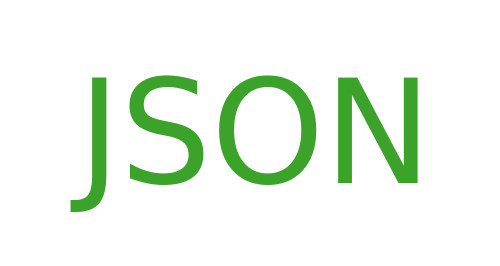 Νίκος Αβούρης, Πανεπιστήμιο Πατρών
JSON
To JSON αποτελεί ένα ανοικτό πρότυπο το οποίο χρησιμοποιεί κείμενο αναγνώσιμο από τον άνθρωπο με σκοπό τη μετάδοση πληροφοριακών αντικειμένων δεδομένων. Η συντομογραφία του JavaScript Object Notation είναι μια μορφή κειμένου που βασίζεται σε ένα υποσύνολο της γλώσσας προγραμματισμού JavaScript, αλλά είναι εντελώς ανεξάρτητη από την οποιαδήποτε γλώσσα προγραμματισμού. Χρησιμοποιείται ως μια εναλλακτική λύση της XML για τη μετάδοση δεδομένων μεταξύ του εξυπηρετητή και των εφαρμογών διαδικτύου.

To JSON αποτελείται από δυο δομές. Η πρώτη δομή είναι μια συλλογή από ζεύγη ονομάτων /τιμών, στις περισσότερες γλώσσες προγραμματισμού αυτό μπορεί να γίνει αντιληπτό ως ένα αντικείμενο, μια δομή ένα λεξικό ή μια λίστα κλειδιών.

Η δεύτερη δομή είναι μια ταξινομημένη λίστα τιμών, στις περισσότερες γλώσσες προγραμματισμού αυτό μπορεί να γίνει αντιληπτό ως ένας πίνακας, μια λίστα ή μια ακολουθία.
Βιβλιοθήκη json
Βιβλιοθήκη json - Μετατροπή λεξικού σε json
import json

person_dict = {'name’: John', 'age’: 18, 'children': None
 }

person_json = json.dumps(person_dict) 

# Output: {"name": ”John", "age": 18, "children": null}
print(person_json)
Βιβλιοθήκη json – ανάγνωση από αρχείο
{
"name": "Bob", "languages": ["English", "Fench"] 
}
import json

with open('path_to_file/person.json') as f:
	data = json.load(f) 

# Output: {'name': 'Bob', 'languages': ['English', 'Fench’]} 

print(data)
Βιβλιοθήκη json – αποθήκευση σε αρχείο
import json

person_dict = {"name": "Bob", "languages": ["English", ”Greek"], "married": True, "age": 35 } 

with open('person.txt', 'w') as json_file: 
	json.dump(person_dict, json_file)
Σχεσιακές βάσεις δεδομένων
Εισαγωγή στο σχεσιακό μοντέλο SQL  
Η βιβλιοθήκη sqlite3
Σχεσιακή βάση δεδομένων:  μία συλλογή δεδομένων οργανωμένη σε συσχετισμένους πίνακες που παρέχει ταυτόχρονα ένα μηχανισμό για ανάγνωση, εγγραφή, τροποποίηση ή και πιο πολύπλοκες διαδικασίες πάνω στα δεδομένα.
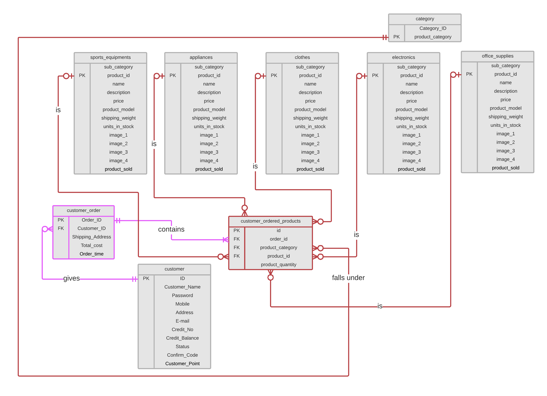 ERD – dba.stackexchange.com
Structured Query Language (SQL)  - CRUD
Το CRUD είναι ένα ακρωνύμιο για τους τέσσερις βασικούς τύπους εντολών SQL:

Δημιουργία (create)
Ανάγνωση  (read)
Ενημέρωση (update)
Διαγραφή (delete)

Οι περισσότερες εφαρμογές έχουν κάποια λειτουργικότητα CRUD

Μια εφαρμογή CRUD είναι μια εφαρμογή που χρησιμοποιεί φόρμες για τη λήψη δεδομένων από και προς μια βάση δεδομένων.
Σχεσιακές βάσεις δεδομένων
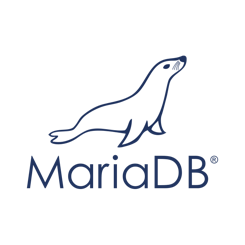 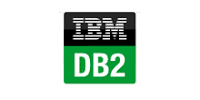 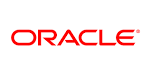 embedded data base
Aντιστοίχιση αντικειμένων σε σχεσιακούς πίνακες SQLAlchemy
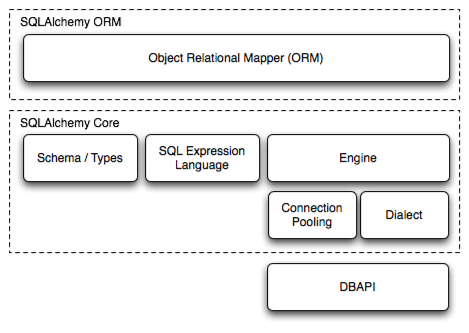 Παράδειγμα εντολών sql στην python  ανάκτηση από ένα πίνακα
NoSQL βάσεις δεδομένων
Η πραγματική έννοια αυτού του όρου NoSQL είναι ότι αυτός ο τύπος δεν ακολουθεί τις αρχές των παραδοσιακών σχεσιακών βάσεων δεδομένων.Αντ 'αυτού, έχουν τις αρχές τους και μπορούν να χειριστούν αποτελεσματικά την παραγωγή σύγχρονων βάσεων δεδομένων ιστού όπως το Twitter, το Facebook, το Google.
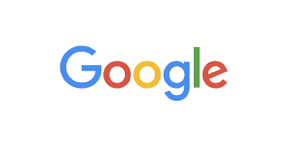 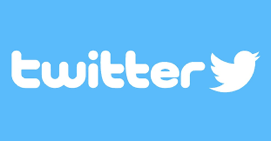 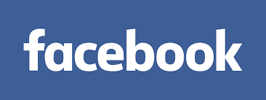 NoSQL βάσεις δεδομένων
Το NoSQL περιγράφει μια μέθοδο ανάκτησης δεδομένων που διαμορφώνεται με διαφορετικό τρόπο από τις παραδοσιακές σχεσιακές βάσεις δεδομένων όπως η MySQL και η PostgreSQL.
Οι βάσεις δεδομένων NoSQL χρησιμοποιούνται συνήθως σε δεδομένα  μεγάλου όγκου και εφαρμογές ιστού που εκτελούνται σε πραγματικό χρόνο.

Το NoSQL αντιπροσωπεύει το "Not Only SQL", καθώς μπορεί να υπάρχουν και περιπτώσεις όπου χρησιμοποιείται η SQL.

Μια πιο σωστή ονομασία θα μπορούσε να είναι: "μη σχεσιακή βάση δεδομένων"
NoSQL βάσεις δεδομένων
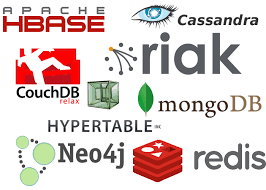 Better Scaling
Significantly Cheaper
Schema-less (Partially)
Less Management
Cheaper Hardware
Heterogeneous Data
Βιβλιοθήκη - SQLite 3
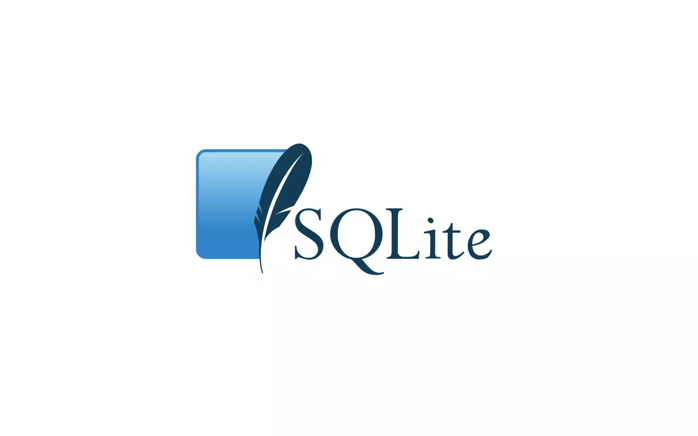 sqlite3
Είναι ένα σύστημα διαχείρισης σχεσιακής βάσης δεδομένων (RDBMS) σε μια βιβλιοθήκη C. Σε αντίθεση με άλλα συστήματα διαχείρισης βάσεων δεδομένων, δεν είναι τύπου πελάτη-διακομιστή. Αντίθετα, είναι ενσωματωμένο στο πρόγραμμα.

Είναι συμβατό με το πρότυπο ACID και υλοποιεί το μεγαλύτερο μέρος του προτύπου SQL, γενικά ακολουθώντας τη σύνταξη της PostgreSQL. 

Το SQLite είναι μια δημοφιλής επιλογή ως ενσωματωμένο λογισμικό βάσης δεδομένων για  local/client χρήση σε λογισμικό εφαρμογών, όπως τα προγράμματα περιήγησης στο διαδίκτυο. Είναι αναμφισβήτητα το πιο ευρέως αναπτυγμένο database engine, και χρησιμοποιείται σήμερα από αρκετούς διαδεδομένους browsers.
Τύποι δεδομένων
NULL. The value is a NULL value.
INTEGER. The value is a signed integer, stored in 1, 2, 3, 4, 6, or 8 bytes depending on the magnitude of the value.
REAL. The value is a floating point value, stored as an 8-byte IEEE floating point number.
TEXT. The value is a text string, stored using the database encoding (UTF-8, UTF-16BE or UTF-16LE).
BLOB. The value is a blob of data, stored exactly as it was input.
Παράδειγμα δημιουργίας βάσης δεδομένων
import sqlite3
sqlite_file = 'my_first_db.sqlite' # name of the sqlite database file table_name1 = 'my_table_1' # name of the table to be created table_name2 = 'my_table_2' # name of the table to be created new_field = 'my_1st_column' # name of the columnfield_type = 'INTEGER' # column data type 

# Connecting to the database file conn = sqlite3.connect(sqlite_file) c = conn.cursor() 
# Creating a new SQLite table with 1 column c.execute('CREATE TABLE {tn} ({nf} {ft})’\ 	.format(tn=table_name1, nf=new_field, ft=field_type))

 # Creating a second table with 1 column and set it as PRIMARY KEY # note that PRIMARY KEY column must consist of unique values! c.execute('CREATE TABLE {tn} ({nf} {ft} PRIMARY KEY)’\ 	.format(tn=table_name2, nf=new_field, ft=field_type)) 

# Committing changes and closing the connection to the database fileconn.commit() conn.close()
Παράδειγμα δημιουργίας πίνακα
def create_connection(db_file):    """ create a database connection to the SQLite database        specified by db_file    :param db_file: database file    :return: Connection object or None    """    try:        conn = sqlite3.connect(db_file)        return conn    except Error as e:        print(e)     return None
Παράδειγμα ανάκτησης δεδομένων
def main():
    database = "C:\\sqlite\db\python.db"
 
    # create a database connection
    conn = create_connection(database)
    with conn:
        print("1. Query task by priority:")
        select_task_by_priority(conn,1)
 
        print("2. Query all tasks")
        select_all_tasks(conn)
Παράδειγμα εισαγωγής δεδομένων
def create_project(conn, project):
    """
    Create a new project into the projects table
    :param conn:
    :param project:
    :return: project id
    """
    sql = ''' INSERT INTO projects(name,begin_date,end_date)
              VALUES(?,?,?) '''
    cur = conn.cursor()
    cur.execute(sql, project)
    return cur.lastrowid
Παράδειγμα διαγραφής δεδομένων
def delete_task(conn, id):
    """
    Delete a task by task id
    :param conn:  Connection to the SQLite database
    :param id: id of the task
    :return:
    """
    sql = 'DELETE FROM tasks WHERE id=?'
    cur = conn.cursor()
    cur.execute(sql, (id,))
Παράδειγμα τροποποίησης δεδομένων
def update_task(conn, task):
    """
    update priority, begin_date, and end date of a task
    :param conn:
    :param task:
    :return: project id
    """
    sql = ''' UPDATE tasks
              SET priority = ? ,
                  begin_date = ? ,
                  end_date = ?
              WHERE id = ?'''
    cur = conn.cursor()
    cur.execute(sql, task)
παράδειγμα σύνδεσης με cluster (NoSQL)
## Cassandra driver library import
from cassandra.cluster import Cluster
 
## Cassandra instance create
cluster = Cluster()
 
## Cassandra connection establishment (using local)
session = cluster.connect()
παράδειγμα δημιουργίας keyspace (NoSQL)
## keyspace creation if not exists  assuming that the cluster is single-node
session.execute("CREATE KEYSPACE IF NOT EXISTS tourismdata " + \
                           "WITH replication " + \
                           "= {'class': 'SimpleStrategy', " + \
                           " 'replication_factor': 1}")
 
## use the keyspace previously created
session.set_keyspace('tourismdata')
παράδειγμα δημιουργίας keyspace (NoSQL)
## Creation of  table if not exists by executing CQL command
session.execute('CREATE TABLE IF NOT EXISTS catalog (' + \
                          'country TEXT, ' + \
                          gender map<timestamp,double>,, ' + \
                          ‘age map<timestamp,double>,, ' + \
                          ‘categ1 map<timestamp,double>,, ' + \
'PRIMARY KEY(country))’)

## Close the connection with Cassandra
cluster.shutdown